Restorative dentistry III.
Repetition
1
Faculty of medicine, Dpt of restorative dentistry, ass.prof. L. Roubalikova
Composite materials
Chemically bonded mixture of organic
matrix  and inorganic fillers
Coupling agent – binds organic matrix and the filler together 



Homogenous distribution of the filler particles in the material 


Excellent mechanical properties
3
Binding of the coupling agents to glass particles
CH2=C(CH3)-R 

CH2=C(CH3)-R 

CH2=C(CH3)-R
H O-Si 

 H O-Si 

 H O-Si
Double bond -polymerizable
Glass particle
4
Importance of the components
matrix – a transfer mechanical loading on inorganic fillers, protects the filler against  moisture  
filler -  a support of the material, carries the loading  
coupling agents -  a homogenous distribution of the filler in matrix
5
Kompozitní materiály podle plniva
Makroplnivo - makrofilní
Mikroplnivo – mikrofilní
Kombinace – hybridní
konvenční hybridní
mikrohybridní
Kompozity s nanoplnivem
Composition - matrix
Bis GMA – Bowen´s monomer • (2,2-bis[4-(2hydroxy-3-metakryloyloxypropoxy) • fenyl]propan) 
• Bis DMA
• UDMA 
• TEGMA /triethylenglykoldimethacrylate 
• EGMA ethylenglykoldimethacrylate 
• eBis –GMA
 • HDMA hexandioldimethacrylate
Dimethacrylates
7
Composition – matrix
- Acid modified resins (compomers) 
Polysiloxan   chains with  
   polymerizable groups (ormocers) 
- Silorans (ring opening monomers)
8
Filler
Milled quartz 
 
Aluminimum silicate glass 

Silicium dioxide 

Prepolymer 

Complexes of microfiller (aglomerates)
9
Macrofiller
Particles µm or tenths of µm  
Good mechanical  resistance , abrasion resistance, bad polishability.
10
Microfiller
• Silicium dioxide (pyrogenous) 
• Particles hundreths µm  

Less amount of filler due to big surface
Lower mechanical resistence, good polishability.
11
Microfiller in complex particles
Prepolymer 
Aglomerates 

 -  Higher amount of filler, good mechanical resistance, good polishability
12
Nanoparticles
Particles 10 nm and less 
 
Special technology, size, shape and binding to monomer
13
Coupling agent
G -methacryloxypropyltrimetoxysilan (A 174)
14
Other components
Activator and initiator 
Pigments 
Fluorescents 
Absorbers of light 
Inhibitors
15
Selfcuring composites
Dibenzolyperoxide    Tertiary amine


Initiator                     Activator
16
Light curing composites
Initiator and sometimes also activator
Camphorchinon CQ 

 Phenylpropandion       PPP 

 Trimetylbenzoylphosphino xid TPO
17
Camphorchinon - CQ
Yellow colour  
Activator: etyl-4-(N,N’-dimetylamino)benzoát (4EDMAB), N,N’-dimetylaminoetylmetakrylát (DMAEMA) 
Light shades of composites: combination of CQ and other initiators.
18
Composite materials – basic characteristics
Matrix                                 Filler           
Compressive strength              
Elasticity                                                      
Polymerization shrinkage
Polymerization stress                               
Water sorption
Classification of composite filling materials
Size of the filler particles 
Macrofilled, microfilled (homogenous, non homogenous, hybrid)
 Matrix (monomers)
Dimethacrylate, acid modifies, ormocers, silorans
 Viskosity (flowable, thick)
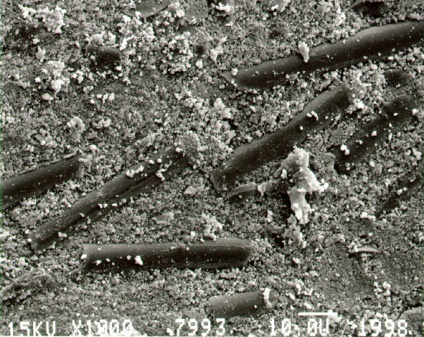 History
Dimetacrylates 
Bowen 1960 – Bowen´s monomer

Buoconore 1955 –  acid etching
lroubalikova@gmail.com
21
History
Fusayama 1979
Adhesion to dentin 
Yoshida. Nakabaiashi
Van Meerbeck
lroubalikova@gmail.com
22
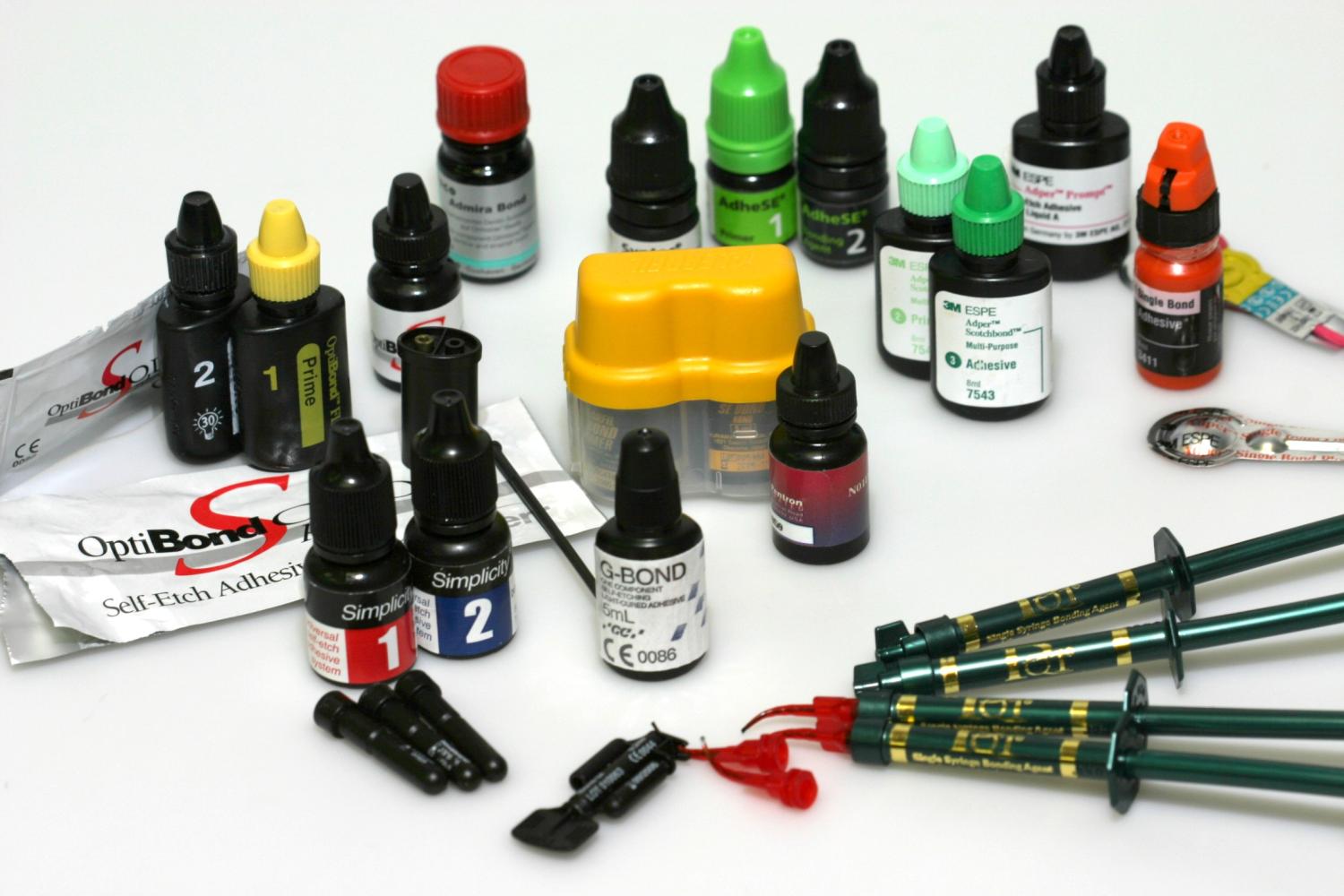 lroubalikova@gmail.com
23
Adhesion
Mechanical  adhesion 

Specific adhesion 
Intermolecular forces
Chemical binding
24
Enamel
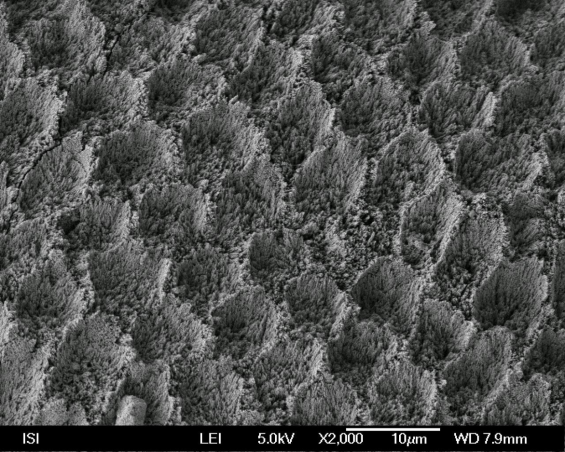 25
lroubalikova@gmail.com
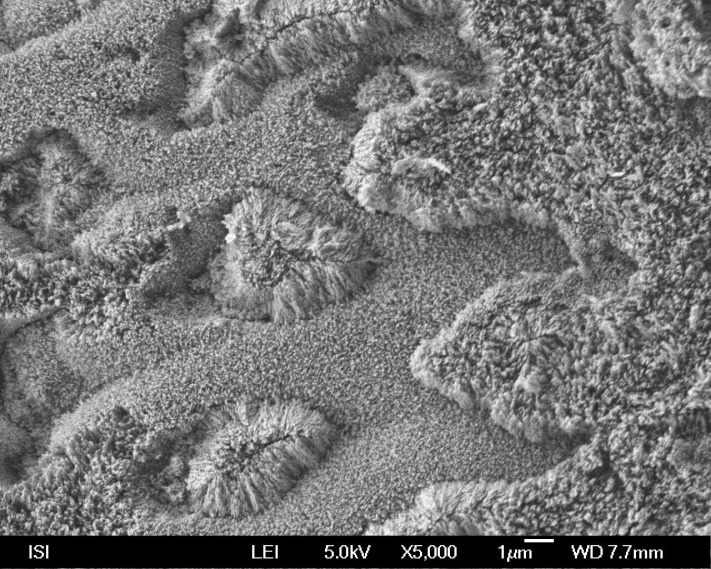 Acid on aprismatic enamel



Acid on prismatic enamel
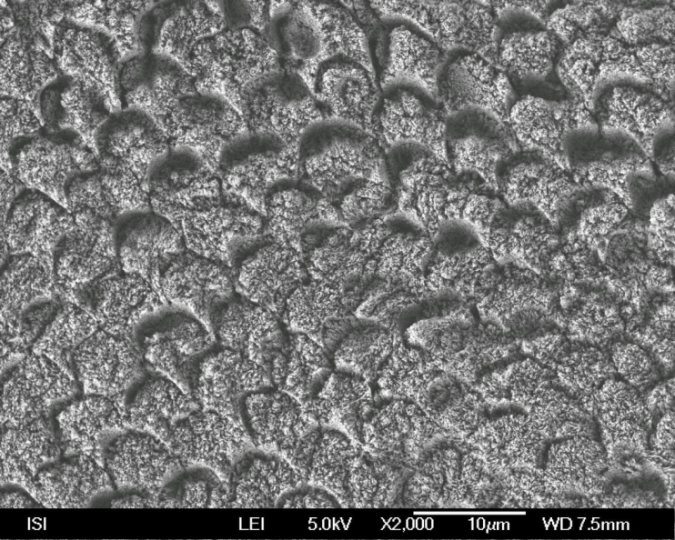 lroubalikova@gmail.com
Dentin – special composition
More water – always wett  
Less minerals
Low surface energy
Smear layer 

Composite is hydrophobic, we need hydrofilic substance
27
Dentin
Bonding agent
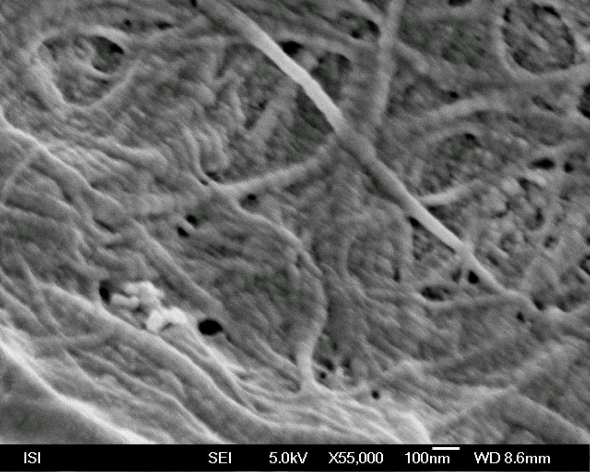 28
lroubalikova@gmail.com
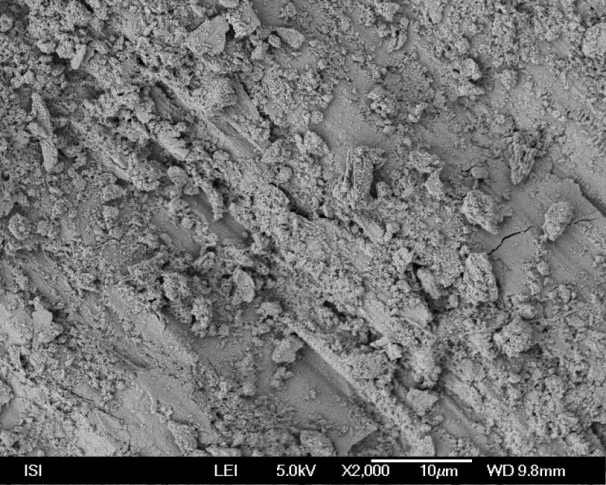 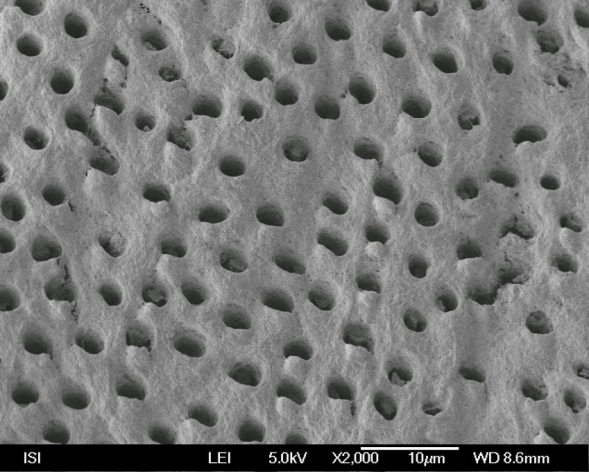 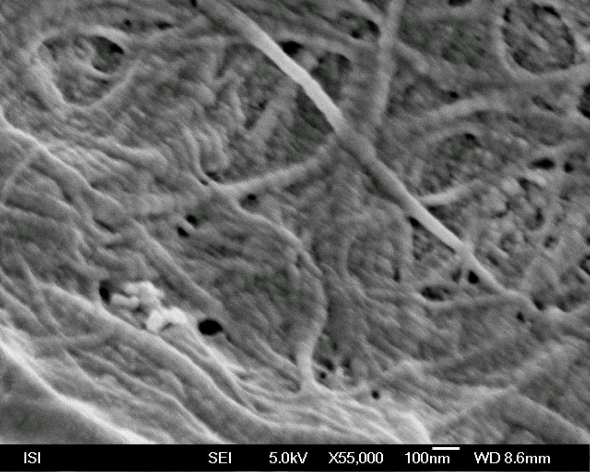 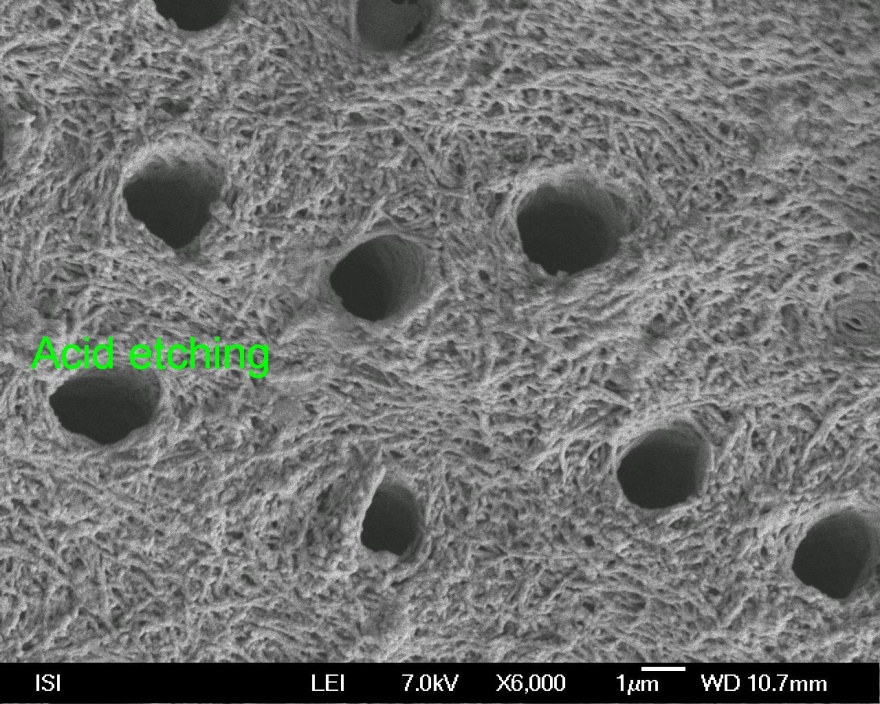 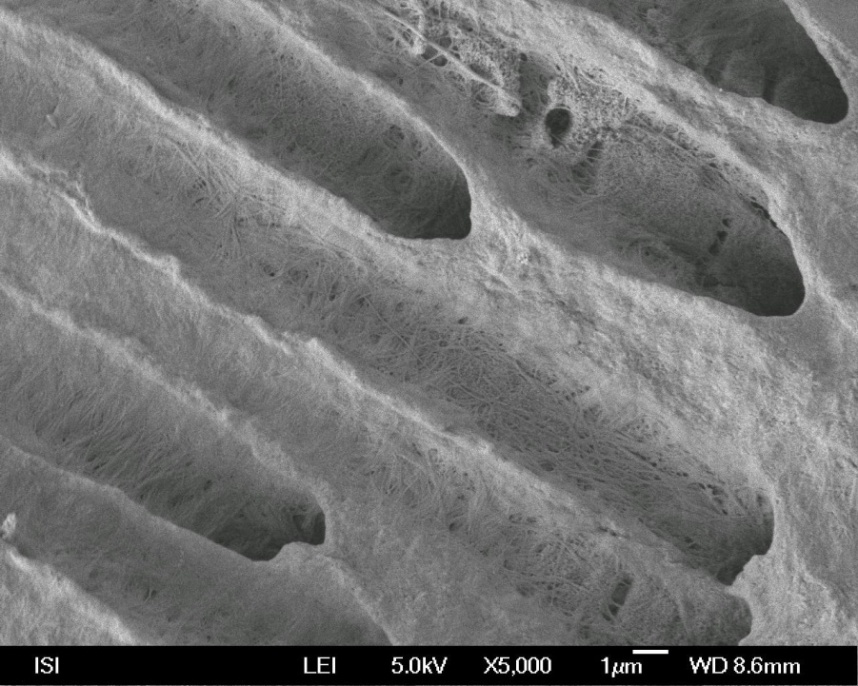 lroubalikova@gmail.com
29
Adhesive systems contain resin monomers
4-META • 
HEMA • 
TEGMA • 
PENTA P • 
5-NMSA • 
Bis-GMA
30
Adhesive systems contain resin monomers
Hydrophobic monomers  - bond Works in enamel Does not work in dentin without primer 
• Amphiphilic monomers – hydrophobic + hydrophilic part    - primer 
Primer is necesssary for dentin. If applied on enamel – residual of water can be removed. 
 
lroubalikova
31
Dissolving agents
Aceton 
Alcohol 
Water 
Water/alcohol
32
Clinically oriented classification of 
the adhesive systems  acc 
to number of steps
33
lroubalikova@gmail.com
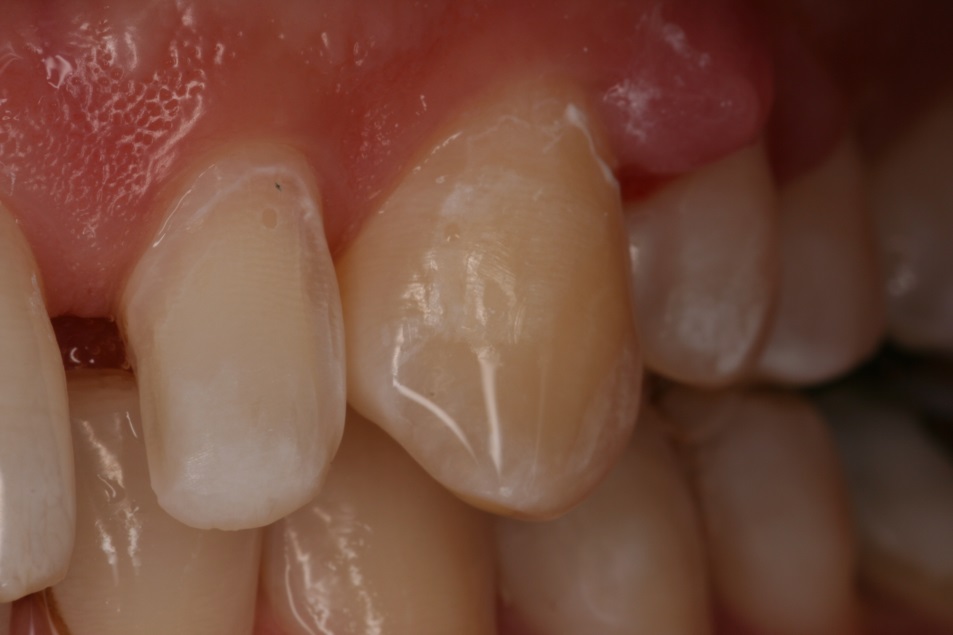 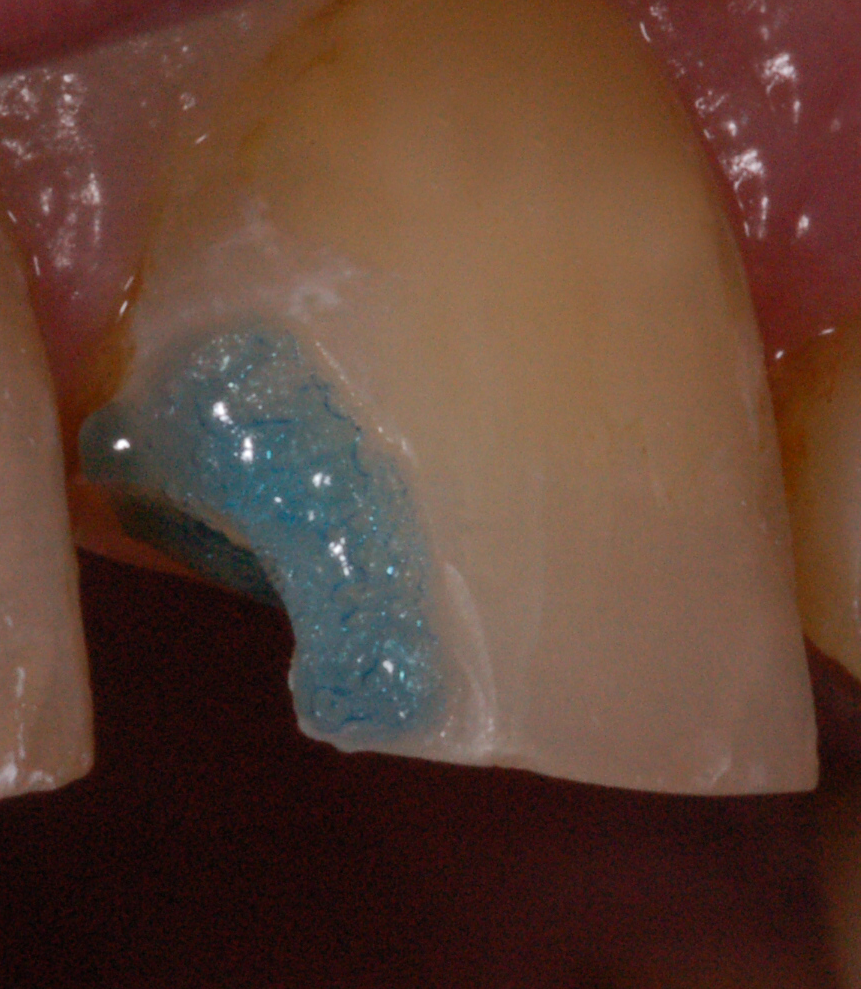 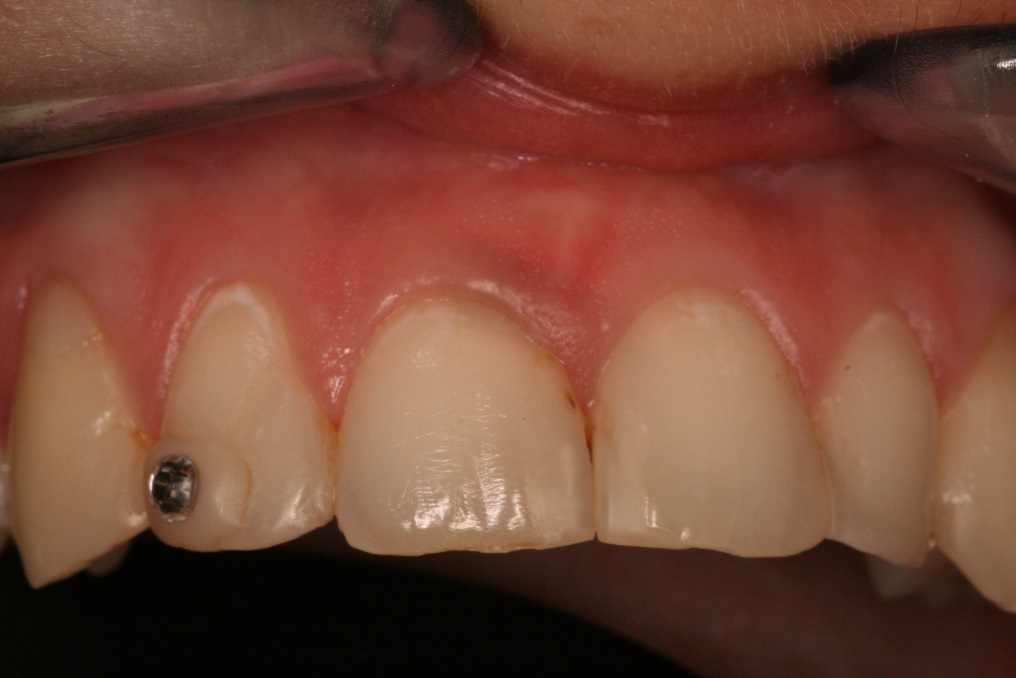 34
lroubalikova@gmail.com
Srelfetching bonding agents
35
lroubalikova@gmail.com
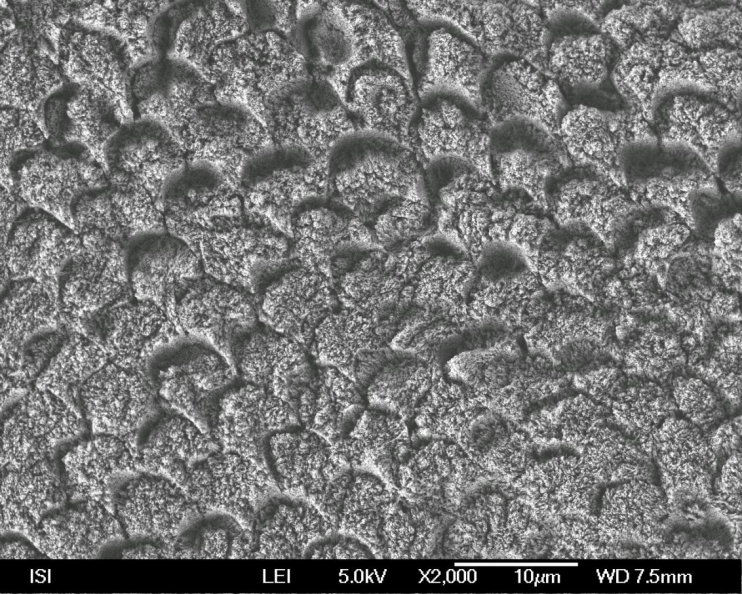 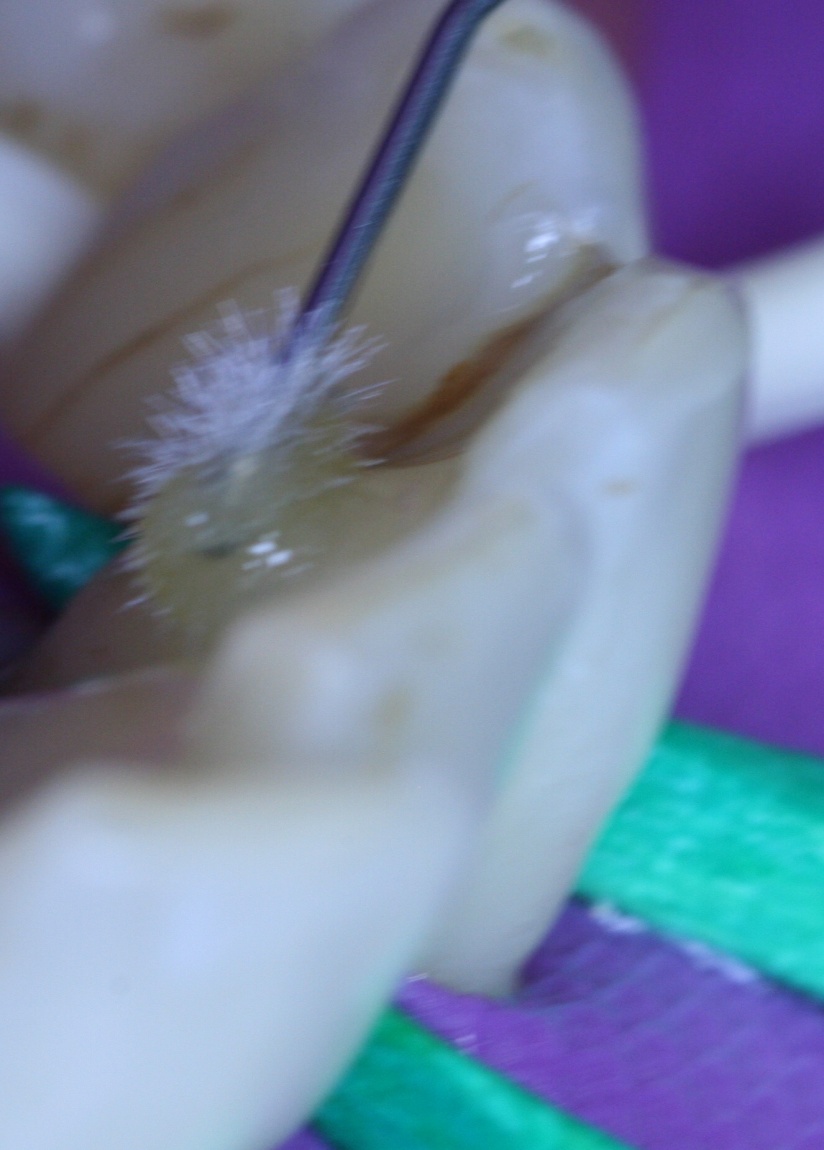 TE – Total etch, 
ERA








SE – Self etching 
SEA
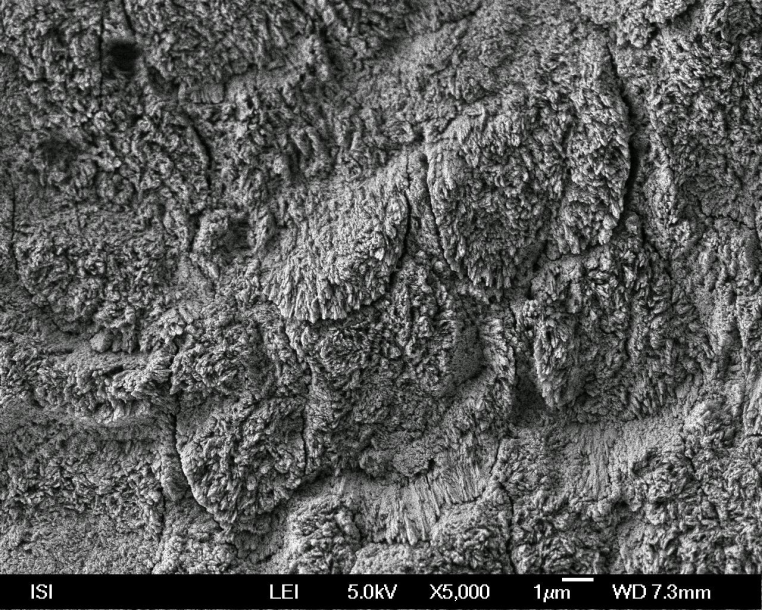 36
Two steps selfetching agents
Acidic hydrophilic primer – evaporation of the solvant, penetration, dissolving of the smear layer
Hydrofobic  bond –  sealing of the surface
lroubalikova@gmail.com
37
One step selfetching agents
More vulnerable bonding, risk of hydrolysis
FAKT !!!
lroubalikova@gmail.com
38
surface of dentin    smear layer impregnated                                   resin tag                         
                              with the adhesive system
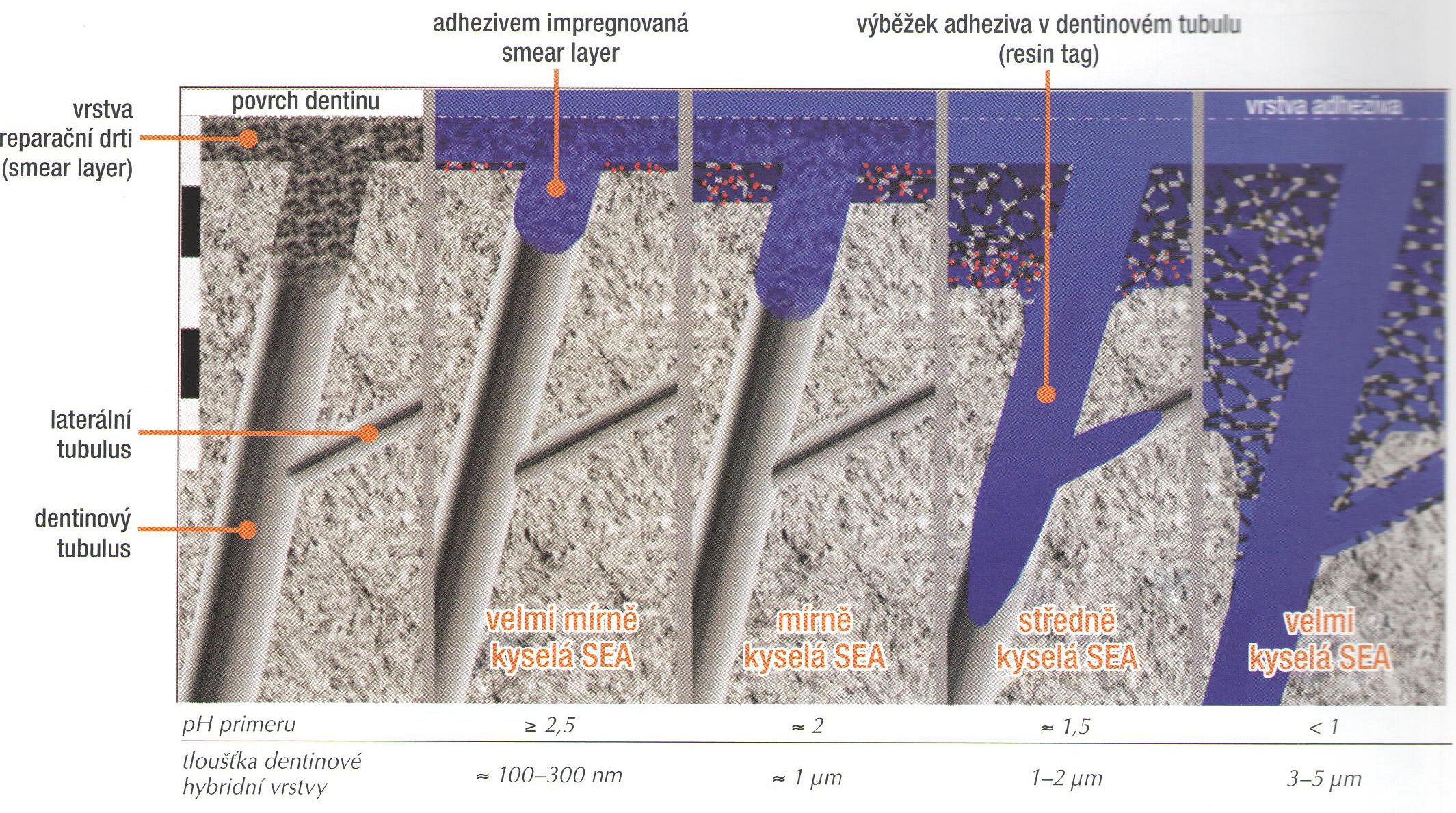 Smear layer layer
Dentin 
tubules
mild acidic sea
acidic sea
strong acidic sea
very mild acidic sea
pH of the adhesive system

thickness of the hybrid layer
Source: Dudek M. Adhezivní spoj 
a adhezivní systémy I. LKS 11/2013
39
lroubalikova@gmail.com
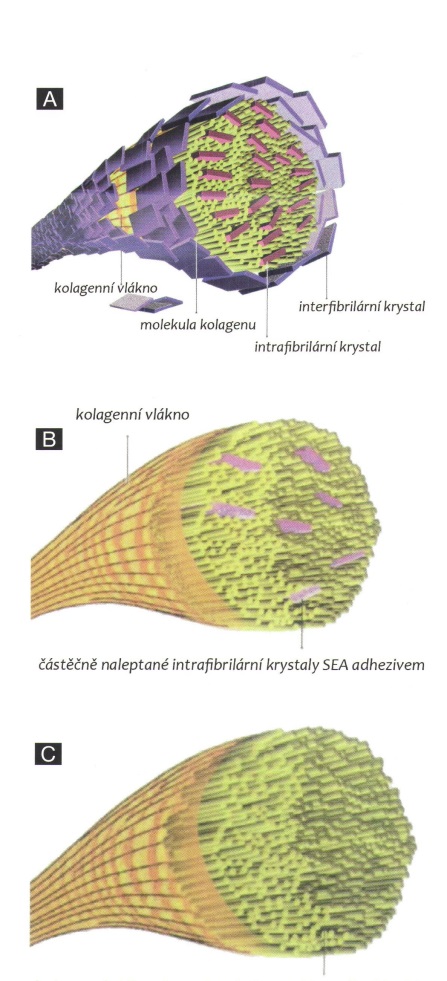 Colagen fibers with interfibrilar and 
Instrafibrilar crystals od hydroxyapatite
Colagen fibers with intrafibrilas crystals
of hydrpoxyapatite only
Colagen fibers without crystals 
of hydroxyapatites
Zdroj obrázku: Dudek M. Adhezivní spoj 
a adhezivní systémy I. LKS 11/2013
40
lroubalikova@gmail.com
Importance of hydroxyapatite
Protection of collagen against hydrolysis
 as well as enzymatic degradation of collagen (due to activation of matrix metaloproteinasis)
Strong mineral acid id dangereous for good long term bonding
Clorhexidin for one minute can stabilize collagen
41
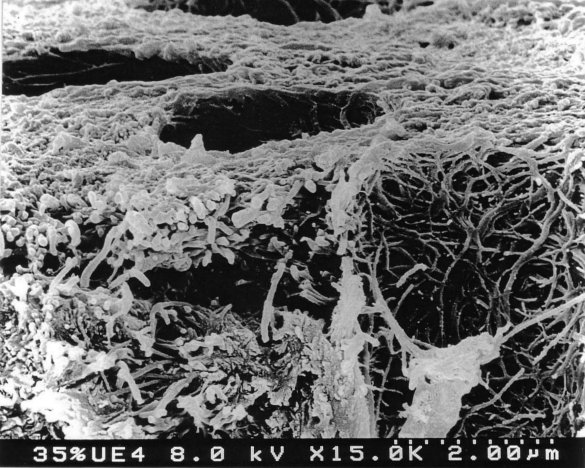 Enzymatic degradation of 
collagen
42
Definujte zápatí – název prezentace nebo pracoviště
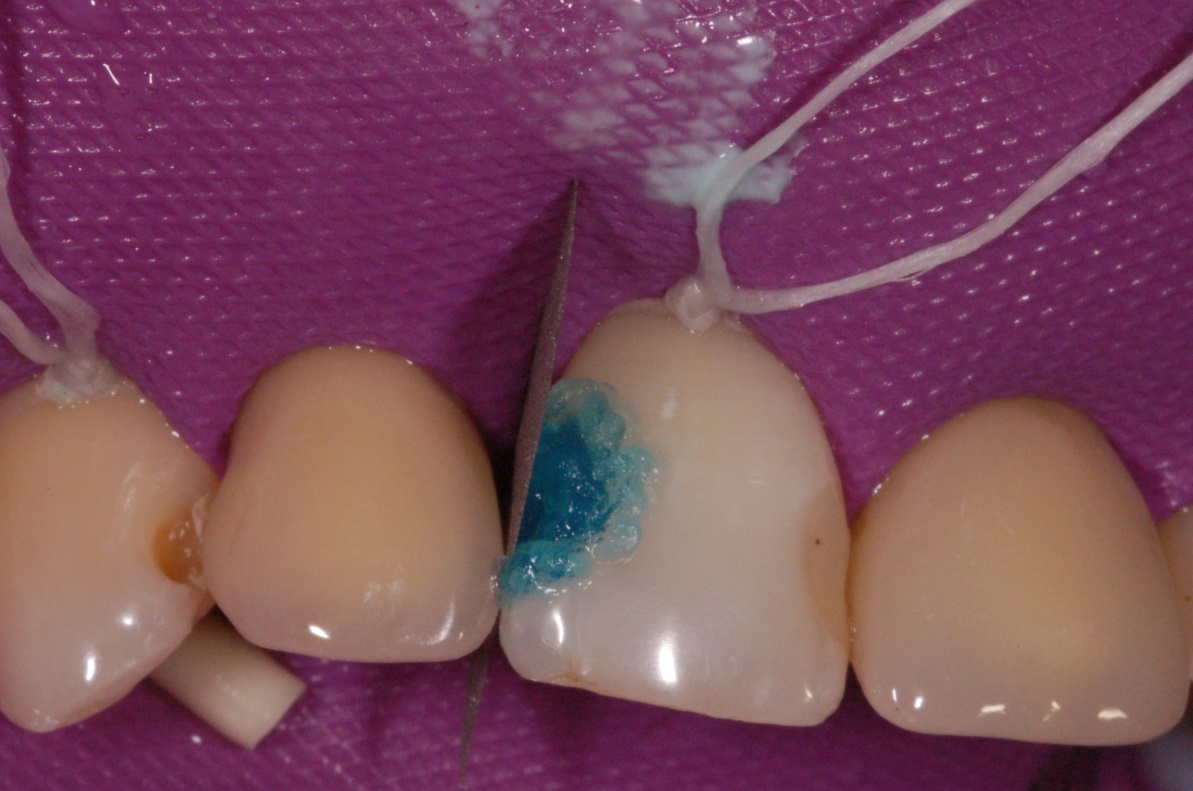 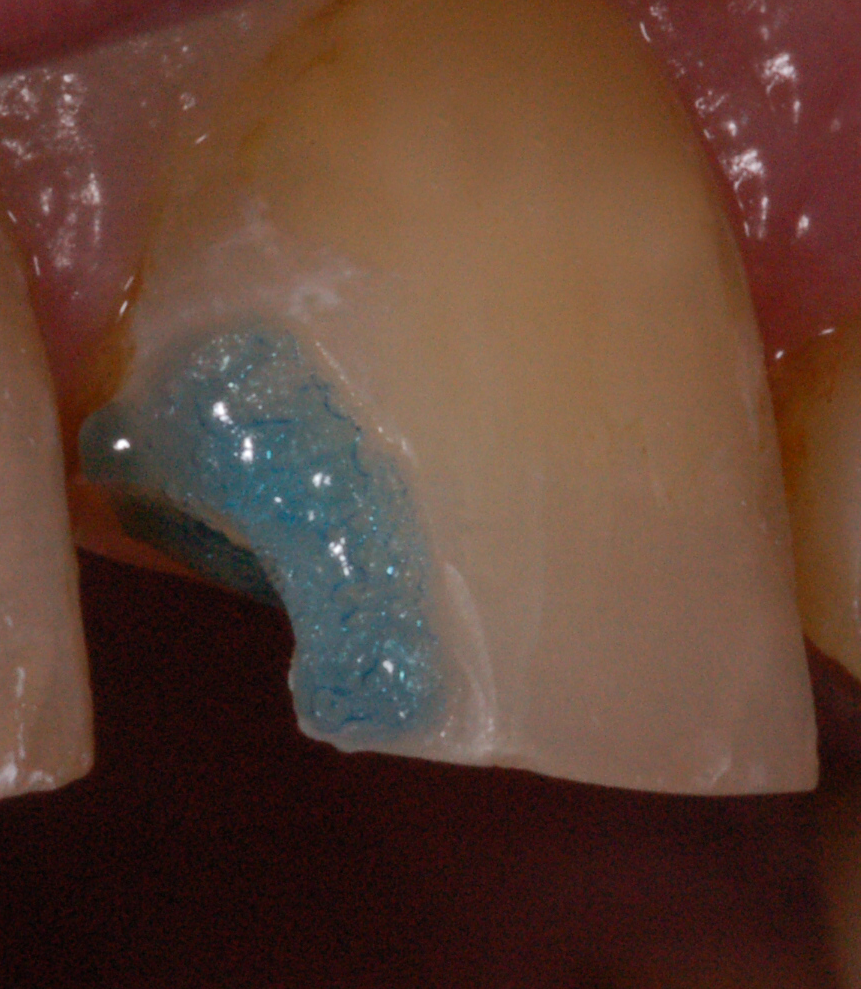 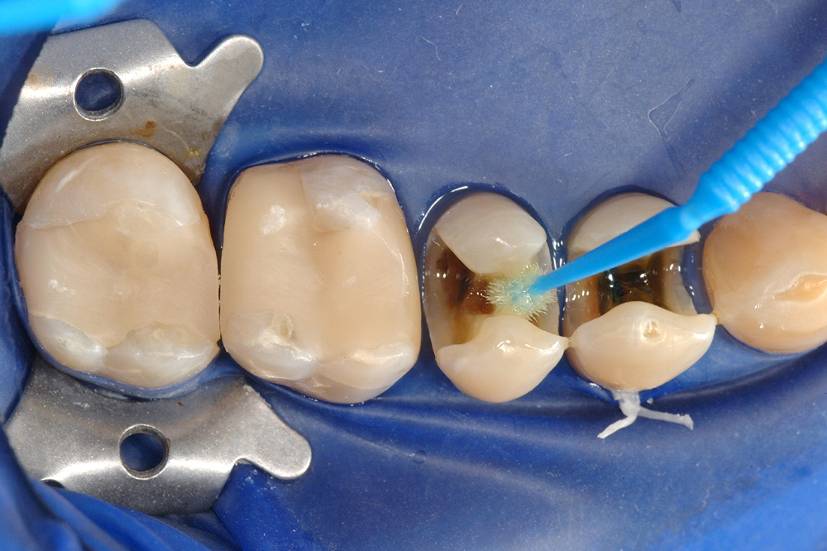 43
lroubalikova@gmail.com
Factor that influence the quality of bonding
Structure and composition of hard dental tissues

Quality of their surface – esp. presence of smear layer, contamination with moisture, saliva and blood

Configuration factor – C- factor

Mechanical loading of the adhesive connection

Oral environment and external chemical materials (tooth pastes, asntiseptics, bleaching agent rtc.)
lroubalikova@gmail.com
44
Polymerization stress depends on
Quality of the material
C- factor
Mode of application
Mode of polymerization
45
Definujte zápatí – název prezentace nebo pracoviště
Polymerization stress depends on
Quality of the material
C- factor
Mode of application
Mode of polymerization
46
Definujte zápatí – název prezentace nebo pracoviště
Polymerization stress depends on
Quality of the material
C- factor
Mode of application
Mode of polymerization
47
Definujte zápatí – název prezentace nebo pracoviště
High content of filler increases the modulus of elasticity
High modulus of elasticity increases the polymerization stress
High content of filler decreases the polymerization shrinkage
Polym. Stress

Modulus of elasticity

Polymerization shrinkage
48
lroubalikova@gmail.com
Polymerization stress depends on
Quality of the material
C- factor
Mode of application
Mode of polymerization
49
Definujte zápatí – název prezentace nebo pracoviště
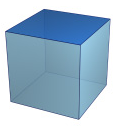 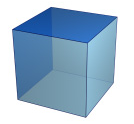 5



                               2


                                                       
                                                                       1
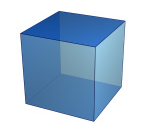 Bonded area : Free area
1:1 and less - optimal
50
Polymerization stress depends on
Quality of the material
C- factor
Mode of application
Mode of polymerization
51
Definujte zápatí – název prezentace nebo pracoviště
Mode of application
Incremental technique
Layer by layer with big free surface
Importance of flowables
Thin layer of flowable first –big free surface
Good marginal adaptation  
Compensation of the stress of the other layers
Bulk fill materials do not solve the problem with polymerization stress
52
Definujte zápatí – název prezentace nebo pracoviště
Placement of the material
Polymerization stress depends on
Quality of the material
C- factor
Mode of application
Mode of polymerization
54
Definujte zápatí – název prezentace nebo pracoviště
Light
Polymerization
Polymer
Monomer
Pre gel phase should be long – soft start !!!!
Pre –gel
Gel
Post -gel
Three phases
Phases
Pre-gel – material is soft
Gel-point – material became hard
Post –gel – material is not soft, postgel shrinkage
48mm
Fotokompozit
102mm
57 mm
Photocpomosite
3mm
3,2mm
8,5mm
42mm
Selfcuring material
434343
43mm
Duration of pre-gel phase
Longer pre-gel phase is better for releasing of polymerization stress
Soft start
Combination of materials (selfcuring composite materials have longer pre gel phase)
61
Definujte zápatí – název prezentace nebo pracoviště